Exit Pass
Identify  TWO weaknesses of the Articles of Confederation. 
Explain why those weaknesses are bad for a government.
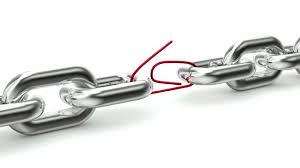 Claim Writing
2
Claim: A sentence that outlines the author’s argument for a piece of writing
Write a claim based on the follow prompt: How did Shay’s Rebellion show how weak the Articles of Confederation were?
Remember, a claim is a topic + position + support